התחדשות עירונית
תפקידו של עורך הדין בעלי הדירות
מרצה: עו"ד יוסי קליין
על מה נדבר היום?
החובות האתיות החלות על עורכי דין
חובת הנאמנות
ניגוד עניינים
תפקידו של עורך דין בפרויקטים של התחדשות עירונית
מי נושא בתשלום שכר הטרחה של עורך הדין הדיירים?
עיקרי ההסכם שכר טרחת של עורכי הדין בפרויקטים של התחדשות עירונית
אבני דרך בתשלום שכ"ט
התחדשות עירונית
התחדשות עירונית נתפסת ע"י המדינה ככלי מדיניות רב עצמה ובעל פוטנציאל להשגת מטרות מרחביות וחברתיות.
התחדשות עירונית נתפסת ע"י המדינה ככלי מדיניות רב עצמה ובעל פוטנציאל להשגת מטרות מרחביות וחברתיות.
עסקת התחדשות עירונית היא מורכת וכוללת סיכונים משמעותיים לכל המעורבים בה. לשם כך, בעלי הדירות/הנכסים זקוקים לליווי וייעוץ משפטי מתמשך לכל אורכו של הפרויקט.
התחדשות עירונית
תפקידם של עורכי הדין המייצגים בעלי דירות בהתחדשות עירונית הוא מורכב ובמובנים רבים ייחודי בעולם המשפט הישראלי. עוה"ד המייצג קבוצה לא וולונטרית של בעלי דירות, אשר בדירה שבבעלותם מתוכנן מיזם התחדשות עירונית, הכולל תוספת משמעותית של יחידות דיור ומעברי דירה וכרוך בהתקשרות בעסקת מכר זכויות ממושכת ורווית סיכונים. 
הלקוחות של עורכי הדין הם קבוצה של בעלי דירות המאופיינת באינטרסים ובצרכים מגוונים ולעיתים גם מנוגדים. 
בשל הצורך בייצוג של קבוצה גדולה של בעלי דירות, עורכי הדין המייצגים בעסקת התחדשות עירונית, בשונה מעסקת מכר מקרקעין "רגילה", עשויים להידרש למלא תפקידים נוספים ואקטיביים מעבר לתפקידו הקלאסי של עו"ד ולהתמודד עם מצבים מורכבים מבחינה אתית.
התחדשות עירונית
ההמלצה היא כי אחד מהשלבים הראשונים בקידום פרויקט התחדשות עירונית, יהיה בבחירת עורך דין. את התהליך תוביל נציגות בעלי הדירות, אשר יחתמו בהסכמה ובהחלטה משותפת על הסכם למתן שירותים משפטיים מול עורך הדין. 

לפי סעיף 2 לחוק הרשות הממשלתית להתחדשות עירונית, תשע"ו-2016: 
"מיזם להתחדשות עירונית" – בינוי במסגרת תכנית החיזוק (תמ"א 38), מיזם במתחם פינוי ובינוי, מיזם בינוי-פינוי-בינוי או מיזם אחר שתאשר הממשלה לעניין זה;
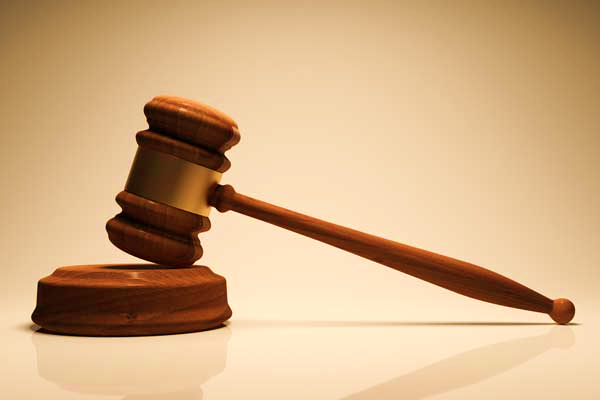 התחדשות עירונית
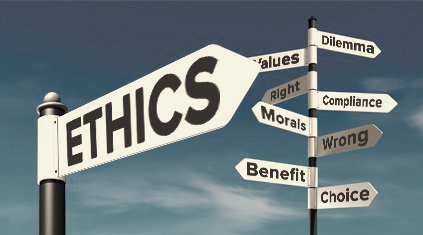 החובות האתיות החלות על עו"ד
החובות האתיות החלות על עורך הדין
החוקים הרלוונטיים:
חוק לשכת עורכי הדין, התשכ"א-1961 (להלן - "חוק")
כללי לשכת עורכי הדין (אתיקה מקצועית), התשמ"ו-1986 (להלן - "כללי הלשכה").
כללי לשכת עורכי הדין (עיסוק אחר), התשס"ג-2003.
חוק התחדשות עירונית (הסכמים לארגון עסקאות), התשע"ז-2017
חובת נאמנות של עורך הדין כלפי הלקוח
החובה קבועה בסעיף 54 לחוק לשכת עורכי הדין, הקובע: "במילוי תפקידו יפעל עורך הדין לטובת שולחו בנאמנות ובמסירות, ויעזור לבית המשפט לעשות משפט". 
החובה קבועה גם בכלל 2 לכללי לשכת עורכי הדין (אתיקה מקצועית), הקובע: "עורך דין ייצג את לקוחו בנאמנות, במסירות, ללא מורא, תוך שמירה על הגינות, על כבוד המקצוע ועל יחס כבוד לבית המשפט."
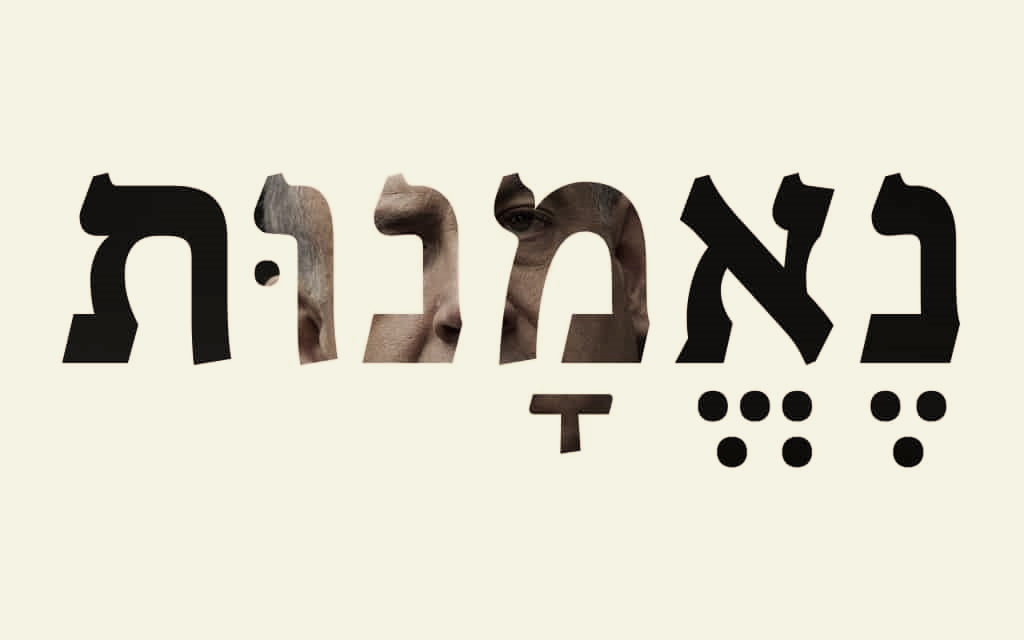 חובת נאמנות
כאשר מדובר בבעלי דירות בפרויקטים של התחדשות עירונית, חובת הנאמנות כלפי הלקוח צריכה ללבוש מעטה "עבה" במיוחד וזה בשל מספר סיבות, כמפורט להלן:
ייצוג בעלי הדירות בפרויקט התחדשות עירונית הוא מורכב ונמשך לאורך שנים רבות. 
אין מדובר בלוקח בודד אלא בקבוצה של דיירים שבינם יש, בד"כ, ניגוד עניינים אינהרנטי המוביל לאי הסכמה וחילוקי דעות. לצורך הפרויקט נדרשת הסכמה אישית של כל דייר להתקשרות עם היזם וגם הסכמה קולקטיבית של כלל הדיירים.
תשלום שכר הטרחה אינו משולם ע"י בעלי הדירות, אלא היזם. ובכן, נוצר מצב כי אף שהיזם אינו הלקוח, שכרו של עוה"ד משולם על ידו, דבר היוצר זיקה וקשר בין השניים.
פערי הידע המשמעותיים בין הדיירים ליזם. היזם בקיא במטריה של התחום בתור "שחקן חוזר", בעוד שבעלי הדירות הם חסרי כל ידע בתחום, ובד"כ מדובר בפרויקט היחידי שהם מעורבים בו, ולכן הם סומכים על עורך הדין באופן מלא שידאג לאינטרסים שלהם.
ניגוד עניינים – כלל 14 לכללי הלשכה
"לא ייצג עורך דין לקוח, לא יקבל על עצמו לייצגו ולא ימשיך בייצוגו, אם קיים חשש שלא יוכל למלא את חובתו המקצועית כלפיו, בשל עניין אישי שלו, או בשל התחייבות או חובת נאמנות שיש לו כלפי אחר או בשל עומס עבודה או בשל סיבה דומה אחרת".
המטרה בכלל זה היא למנוע את הרע בטרם קרה. הכלל צופה פני עתיד, ולכן אין זה משנה אם בפועל נגרם נזק או לא – אין צורך שהחשש יהיה ממשי או שתהיה אפשרות ממשית לפגיעה  אלא די בקיום החשש. מדובר במבחן אובייקטיבי לבחינה. 
כאשר עולה חשש לניגוד עניינים בעורך דין אחד יש לראות בכל עורכי הדין ממשרדו כיחידה אחת, ולכן יש בכך כדי "להדביק" את כל שאר עורכי הדין בניגוד העניינים. כאשר מדובר בדיירים בפרויקטים של התחדשות עירונית חובת הנאמנות כלפי הלקוח צריכה להיות במעטפת "עבה" במיוחד.
החלטה את/67/21 לשכת עורכי הדין
אותו משרד עורכי דין לא יכול לייצג את הדיירים ואת היזם באותו פרויקט.
אותו משרד עורכי דין אינו יכול לייצג את הדיירים ואת היזם בפרויקטים שונים המתנהלים באותה עת.
עורך הדין ועובדי משרדו רשאים לרכוש דירות בפרויקט בו הם מייצגים את הדיירים.
אין מניעה שעורך הדין המייצג בעלי דירות ישתתף במכרז למציאת יזם לפרויקט וייקח חלק בסיוע בבחירת יזם, אך לעולם לא ייקח חלק בהחלטה על בחירת יזם– החלטה זו נתונה לבעלי הדירות בלבד.
התחדשות עירונית
תפקידו של עורך הדין
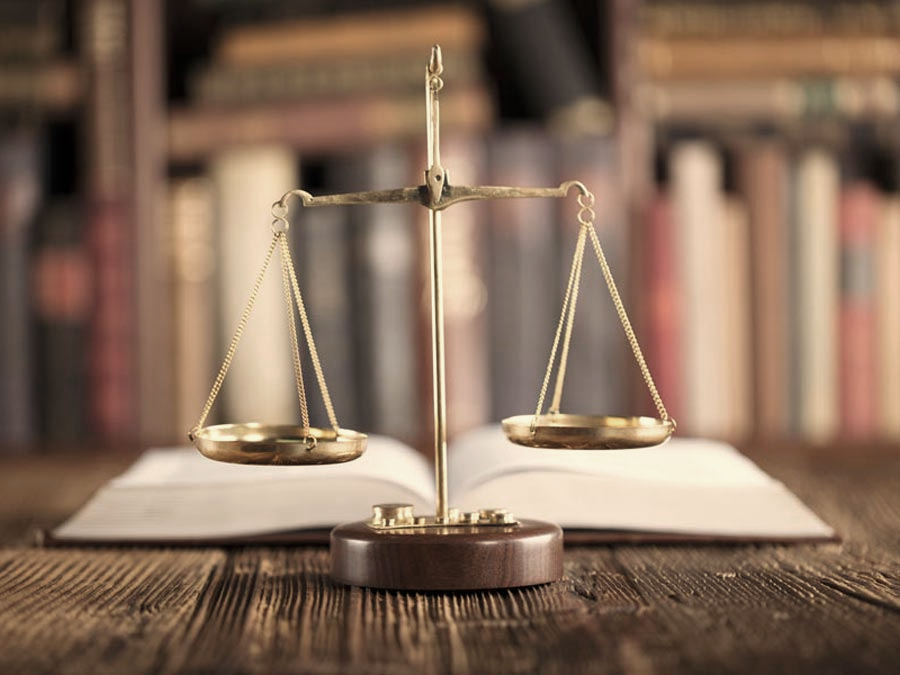 תפקידו של עו"ד
עורך הדין מתחייב ללוות את בעלי הזכויות והנציגות לאורך כל תקופת הפרויקט עד לסיומו המוגדר כהשלמת רישום הבניין החדש כבית משותף ורישום הדירות החדשות ע״ש בעלי הזכויות ולהעניק להם ייעוץ משפטי שוטף וסיוע בקידום הפרויקט, וזאת באמצעות מתן השירותים המפורטים להלן על ידו:

סיוע בהיערכות לעסקת התחדשות עירונית, לרבות ניסוח כתב מינוי לנציגות המסדיר את יחסיה מול בעלי הזכויות;
קיום פגישות עבודה שוטפות עם הנציגות והוצאת עדכונים שוטפים לבעלי הזכויות;
השתתפות באספות בעלי הזכויות, לצורך מתן הסברים והחתמת בעלי הזכויות על המסמכים הדרושים;
תפקידו של עו"ד
ליווי וייעוץ משפטי בבחירת יזם לביצוע הפרויקט, לרבות באמצעות הכנת מסמך פנייה לקבלת הצעות מיזמים, קבלת הצעות מיזמים וסיוע בבדיקתן, סיוע בניהול מו"מ עם יזמים;

ניהול משא ומתן עד לגיבוש נוסח סופי של הסכם בין היזם לבין בעלי הזכויות, תוך שמירה על זכויות בעלי הזכויות. עוה"ד יפעל על מנת לקבל ערבות חוק מכר בשווי הדירה העתידית, ערבות בנקאית לצורך הבטחת תשלום דמי השכירות, ערבות בנקאית להבטחת תיקוני הבדק, ערבות בנקאית להבטחת רישום זכויות של בעלי הזכויות בדירות החדשות, ערבות בנקאית להבטחת תשלומי המיסים, ערבות בנקאית לצורך הבטחת מימון הליכים משפטיים ככל שיידרשו;
תפקידו של עו"ד
מעקב אחר הליכי התכנון והבנייה מטעם בעלי הזכויות עד לקבלת היתר בנייה;
בחינה משפטית של מסמכי הליווי הבנקאי של הפרויקט, ובכלל זה בחינת ההתאמה של הערבויות שיינתנו לבעלי הזכויות להוראות ההסכם שייחתם עם היזם, וכן החתמת בעלי הזכויות על מסמכי הליווי הבנקאי לאחר שיציג בפניהם מסמכים אלו ויסביר להם את משמעותם;
סיוע והכוונה לבעלי הזכויות בקבלת הסכמתם של בעלי השעבודים להחרגת וצמצום השעבודים החלים על דירות בעלי הזכויות לביצוע הוראות ההסכם שייחתם;
החתמת בעלי הזכויות על מסמכי ההתקשרות עם יזם; 
שיתוף פעולה עם היזם לצורך קבלת הסכמתם של גורמים ציבוריים שהם בעלי זכויות במקרקעי המתחם לצורך קידום הפרויקט וכן קיום ישיבות עבודה עם היזם;
תפקידו של עו"ד
סיוע ומתן הוראות לבעלי הזכויות וסיוע ליזם לצורך קבלת אישורי הרשות המקומית בדבר העדר חובות בעת רישום המשכנתאות והעברת הזכויות, ככל שיידרש;
החזקה בנאמנות של מסמכי השעבוד, ייפוי כוח, ושל הערבויות שייתן היזם לבעלי הזכויות, לרבות סיוע במימושן למעט בהליכים משפטיים ככל שיידרשו, והשבת הערבויות ליזם בתום התקופה הרלוונטית לכל אחת מהן או מסירתן לבעלי הזכויות לצורך חילוטן;
ליווי בעלי הזכויות בהליך הקצאת/בחירת הדירות, החניות והמחסנים והתאמתו להוראות ההסכם, וכן ליווי ופיקוח על הליך הקצאת הדירות;
קיום קשר וליווי משפטי עם בעלי הזכויות ועם המפקח על הבנייה מטעמם בנושאים משפטיים הכרוכים בתהליך הפינוי של בעלי הזכויות וכן לאורך תהליך הבנייה ו/או האכלוס ומסירת הדירות;
תפקידו של עו"ד
הכנת הסכמי התקשרות סופיים עם היזם/קבלן וכן עם נותני שירות אחרים- כגון מפקח בנייה, שמאי מקרקעין ויועצים אחרים מטעמם לביצוע הפרויקט;
פיקוח משפטי אחר הליך מסירת החזקה בדירות לבעלי הזכויות;
מעקב אחר תהליך רישום הבתים המשותפים;
מעקב אחר לוח הזמנים וקיום הוראות ההסכם, וכן סיוע למפקח בעניין מעקב אחר לוח הזמנים בשלב הבנייה, לרבות שליחת מכתבי התראה ליזם במידת הצורך במסגרת תקופת הבנייה;
מעקב אחר ההליך המשפטי שיינקט ע"י היזם כנגד דיירים מסרבים;
ליווי וייצוג הדיירים בהליכי ביטול הסכם עם יזם, ככל שנדרש. 
פיקוח על הפעולות המוטלות על היזם ובכלל זה, הסרת רישומים כגון הערות אזהרה, לרבות ביטול הליכים ודיווחי מיסוי ושימוש בייפוי הכוח מהיזם במידת הצורך;
ייעוץ לבעלי הדירות, בהתייחס להסכמי השכירות המתאימים לתהליך ההתחדשות העירונית, בטרם הפינוי ובמהלך התקופה, עד לקבלת החזקה בדירה;
הצהרות עורך הדין
עורך הדין מתחייב לייצג אך ורק את בעלי הזכויות ואת הנציגות ולא לייצג, בשום צורה ובשום עסקה שהיא, את היזם אשר נבחר או ייבחר לביצוע העסקה;
עו"ד מצהיר, כי הוא אינו נמצא במצב של ניגוד עניינים, לרבות אישי, מקצועי או עסקי, בינו לבין מי מיחידי בעלי הזכויות ו/או היזם שנבחר/שייבחר;
עו"ד ו/או משרדו מתחייבים שלא לייצג את היזם בעניינים אחרים שאינם קשורים בפרויקט עד סיום מלוא התחייבויותיו כלפי הדיירים. על אף האמור, עו"ד יהיה רשאי לעשות כן לאחר שלב מסירת הדירות לדיירים ובהסכמת הנציגות, מראש ובכתב. בכל מקרה, יימנע עורך הדין ממצב של ניגוד עניינים ו/או הפרת חובת אמון כלפי בעלי הזכויות; 
עו"ד מתחייב לשמור על חיסיון וסודיות בהתאם לכל דין ביחסיו עם הנציגות ועם כל אחד מבעלי הזכויות במתחם, ולא למסור לצד שלישי כל מידע הקשור לשירותים המשפטיים המוענקים לבעלי ו/או הקשורים לפרויקט ושהגיעו לידיעתו במסגרת הענקת השירותים המשפטיים;
עיקרי ההסכם למתן שירותים משפטיים:
שכר טרחה והוצאות
סודיות
חתימות בעלי הזכויות
ביטוח
סיום ההתקשרות למתן ייעוץ משפטי
הצהרות והתחייבות עורך הדין
עניינים כלליים
תשלום שכ"ט
ככלל, מומלץ לקבוע את שכר הטרחה כנגזרת של מספר יחידות הדיור הקיימות ו/או משווי דירות התמורה לדיירים.

יש הקובעים את שכר הטרחה גם בהתחשב בשווי הדירות החדשות שימכור היזם.
שכ"ט עו"ד
מי נושא בתשלום שכר טרחת עורך הדין?
פרויקט תמ"א 38 ופינוי-בינוי כולל לרוב התחייבות של היזם לכסות על כל הוצאות בעלי הזכויות למשך תקופת הבנייה. הוצאות הכוללות גם את שכר הטרחה של עורך הדין המייצג את הדיירים מול היזם. מצב זה עלול להציב את עורך הדין בעמדה בעייתית משום שמצד אחד עליו להגן על האינטרסים של בעלי הדירות, ומצד שני היזם הוא הגורם המשלם את שכר טרחתו. 
כמו כן, עו"ד יפעל לכך כי בהסכם שייחתם עם היזם, יחויב היזם בשיפוי הדיירים בגין תשלום שכר טרחתו. 
להסרת ספק מובהר, כי אין בתשלום שכר הטרחה על ידי היזם, כדי לגרוע מן העובדה כי עורך הדין מייצג את בעלי הזכויות בלבד, וכי אין בתשלום שכר הטרחה והוצאות עורך הדין על ידי היזם כדי ליצור מערכת יחסים של עו״ד – לקוח בין עורך הדין ליזם. 
בפרקטיקה היזם משלם ישירות לעורך הדין.
אבני הדרך לתשלום שכ"ט
שכר טרחת עורך יהיה אחד מאלה:
סכום קבוע בגין כל דירה/יחידה קיימת. 	
אחוז משוויין של כל דירות התמורה שיקבלו בעלי הזכויות במסגרת הפרויקט, לפי שווי השוק שלהן כדירות חדשות.
אחוז משוויין של הדירות החדשות שימכור היזם.
סכום קבוע בגין כל דירה קיימת בתוספת אחוז משוויין של כל הדירות התמורה שיקבלו בעלי הזכויות במסגרת הפרויקט, לפי שווי השוק שלהן כדירות חדשות, כפי שייקבע לצורך הנפקת ערבויות חוק המכר. 
במקרה שקובעים סכום קבוע, רצוי לדרוש כי שכר הטרחה יישא הפרשי הצמדה לשיעור העלייה במדד המחירים לצרכן הידוע במועד חתימת הסכם זה ועד המדד שיהיה ידוע במועד ביצוע כל אחד מהתשלומים בפועל.
אבני הדרך לתשלום שכ"ט
שכר הטרחה ישולם לעורך הדין לאחר התקיים כל אחד מהשלבים הבאים:

עם השלמת הליך הבחירה של היזם על ידי בעלי הזכויות, ככל שעורך הדין ליווה את בעלי הזכויות בהליך זה.  
עם העברת טיוטה ראשונה של הסכם מחייב בין היזם לבעלי הזכויות על ידי עורך הדין או העברת התייחסות עורך הדין לטיוטה כאמור שנשלחה על ידי היזם. 
עם חתימת אחוז מסוים בעלי הזכויות של מהדירות הקיימות בפרויקט; 
עם חתימת הרוב הנדרש ע"פ הדין להגשת תביעה נגד בעלי זכויות סרבנים; 
עם ההחלטה להפקיד את התב"ע החדשה לפרויקט ע"י מוסד התכנון המוסמך;
אבני הדרך לתשלום שכ"ט
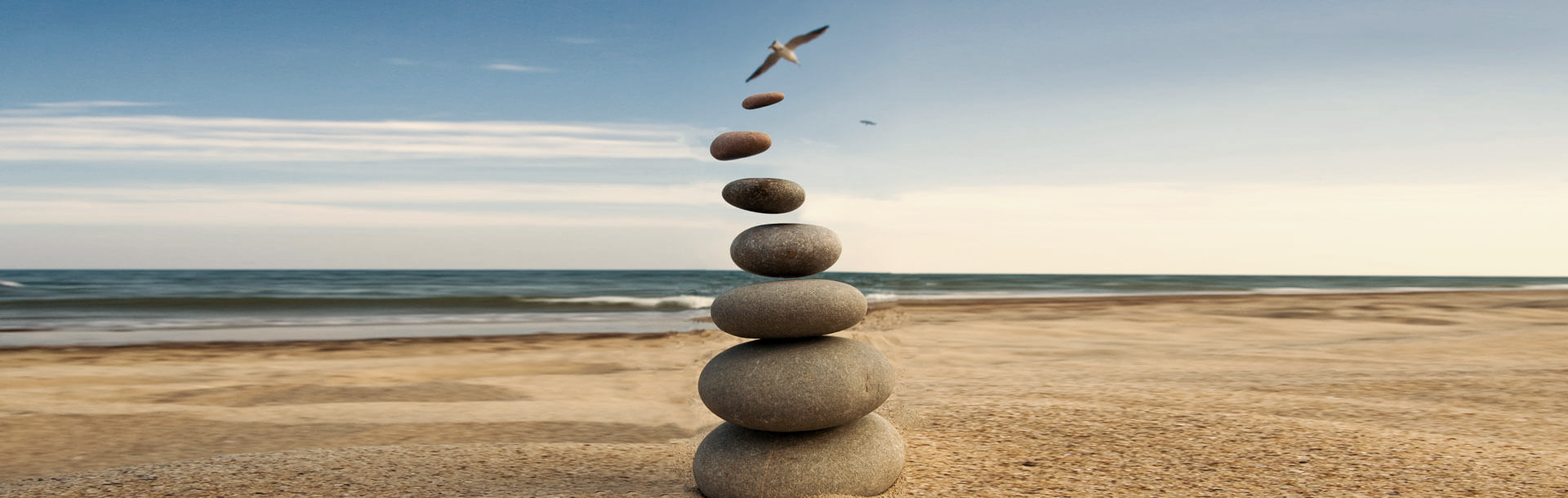 עם אישור התב"ע החדשה לפרויקט;
עם קבלת החלטה בדבר מתן היתר בנייה לפרויקט;
עם קבלת היתר בנייה לפרויקט;
במועד פינוי כל הדירות הקיימות בפרויקט ומסירת החזקה בהן לידי היזם. 
במועד שבו תימסר לכל בעלי הזכויות בפרויקט או בשלב בפרויקט חזקה בדירותיהם החדשות ובעסקת חיזוק – במועד השלמת עבודות החיזוק. 
היתרה - לאחר רישום צו הבית המשותף של הבניינים החדשים בפרויקט.
הרצאה מס' 2
שאלות